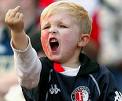 AKO PRITIAHNUŤ DETI K FUTBALU
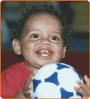 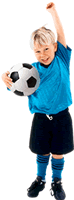 Doc. PaedDr. Miroslav Nemec, PhD.
Vysokoškolský učiteľ KTVŠ FHV UMB B. Bystrica
Člen TMK SsFZ
Lektor SFZ a SsFZ
Autor viacerých futbalových článkov, publikácií a učebníc
Mládežnícky tréner
Reprezentant Československa a Slovenska vo futsale
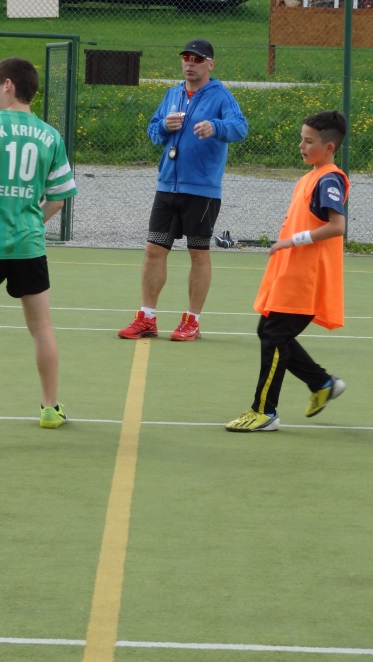 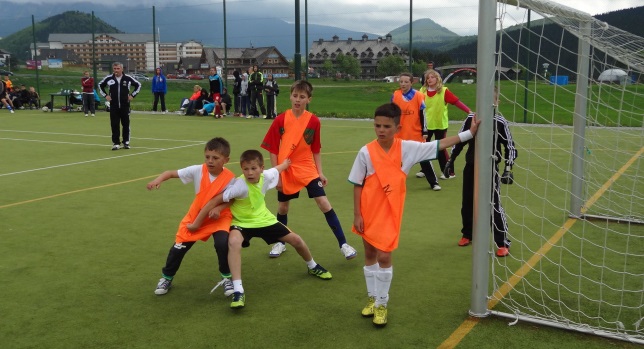 PROBLÉM
KAŽDÝ KLUB
KVALITA A KVALIFIKÁCIA TRÉNEROV
TRÉNINGOVÝ PROCES
SPOLUPRÁCA S ODBORNÍKMI
MANAŽMENT A MARKETING
FUTBALOVÝ ZVÄZ
ODBORNÁ METODICKÁ ČINNOSŤ
FUTBALOVÉ PROJEKTY SR - ZAHRANIČIE
FUTBALOVÁ AKADÉMIA
KVALITA A KVALIFIKOVANOSŤ TRÉNEROV
„Je veľkým hendikepom systému, ak práve v základoch nie je zabezpečená kvalita!“

SR = tréner, najmä na nižších vekových a výkonnostných stupňoch je nedocenený.

Zahraničie = kvalita, úroveň a odmeňovanie futbalových mládežníckych trénerov kľúčový a nezastupiteľný moment najvyššej priority.
KVALITA A KVALIFIKOVANOSŤ TRÉNEROV
Kvalifikovanosť trénerov žiakov v našom regióne:
    - rok 2003 viac ako 29%, 
    - rok 2005 až 37,2% 
    - rok 2013 už len 13,5% nekvalifikovaných trénerov. 
Paradox - uznesenie TMK SsFZ, ktoré vylučuje účasť trénerov bez kvalifikácie vo všetkých SsFZ riadených súťažiach - veľká nevôľa a kritika od vedúcich predstaviteľov či funkcionárov futbalových klubov.
POZOR! 
Právny aspekt realizácie trénerskej činnosti bez tzv. oprávnenia, t.j. bez platnej trénerskej licencie.
TRÉNINGOVÝ PROCES
Vo vidine rýchlejšieho tempa učenia sa, preferujeme v hre výkonnostne lepších (akcelerovaných) jednotlivcov a „pomalších a slabších“ zanedbávame.

Výchova mladých hráčov musí byť dôležitejšia ako výsledky stretnutí!
SPOLUPRÁCA S ODBORNÍKMI
TMK, TVL, VŠ, komisie verejnej správy a pod.
Kluby - financie a profit z poskytovaného vedeckého a výskumného potenciálu, kvalitného technického, priestorového a materiálneho vybavenia, lacná odborná pracovná sila a pod.
TMK - metodická aj odborná pomoc, školenia
TVL - zdravotná prevencia, vyšetrenia, diagnostika
VŠ - študenti - budúci tréneri, vedecký potenciál
Komisie VS - projekty, granty, dotácie
MANAŽMENT A MARKETING
FINANCIE - klubový príspevok
RODIČIA = klienti! 
KLUBOVÝ FOND NA PODPORU TALENTOVANÝCH DETÍ
DOBROVOĽNÍCI
PROMO KLUBU, TRÉNERA (web stránky, facebook,
„Deň otvorených dverí“, školy, rodinné turnaje a pod.)
HISTÓRIA (OSOBY, ÚSPECHY, CENY)
LIGOVÝ HRÁČI, REPREZENTANTI, LEGIONÁRI = garanti
VOĽNÝ VSTUP NA FUTBAL (DETI, RODIČIA)
DIEVČATÁ
FUTBAL = produkt
ODBORNÁ METODICKÁ ČINNOSŤ
Nedostatok pôvodnej slovenskej odbornej literatúry
Slovenská futbalová škola? (U10 - U21, dospelý)
Koncept SFZ (resp. regionálne a oblastné FZ)
SsFZ - najaktívnejší avšak bez výraznejšej koordinácie/gescie zo strany SFZ
Časopis, web stránka, metodické listy, DVD a pod. 
Ochota prezentovať sa...
FUTBALOVÉ PROJEKTY SR
- Strategický plán rozvoja SR futbalu 2011-14
- Projekt centralizovanej prípravy športovo-talentovanej mládeže vo futbale (2004)
- Víkendové školy „Futbalisti deťom“ NTC Senec (2005)
- Investičný projekt „Mini ihriská“ v spolupráci s UEFA, MŠVVaŠ SR, sponzorom a záujemcom výstavba 100 multifunkčných mini ihrísk s umelým povrchom,
- NTC Poprad (2013)
- Turnaje(Mc Donalds, Dôvera, Coca-cola, Appelia cup, Mini Champions liga...)
Grassroots futbal (Futbal pre všetkých)
ZAHRANIČIE
The KNVB Academy (Holandsko) - motto „Veľký tréneri robia veľkých hráčov“. Vzdelávacie programy pre trénerov a hráčov. Predstavitelia Rinus Michels a Bert van Lingen „Dutch Coaching book“.
Englisch Schools FA (Anglicko) - zameriava sa na školský futbal, organizuje školské súťaže. Projektuje programy pre komplexnú prípravu v oblastiach (District) v kategóriách od U 11 po U 19.
Centre de Formation (Francúzsko) - realizuje tri programy prípravy vybraných talentov pre potreby profesionálneho futbalu tzv. Preformation (13 - 15 r.), Formation (16 - 19 r.) a Élite Pro (od 20 r.).  
Chalange 2008 (Rakúsko) - sieť 29 regionálnych centier s nadstavbou 13 futbalových akadémií vo všetkých častiach krajiny na zachytenie a vysokokvalifikovaný priebeh ďalšej výchovy a vzdelania.
DFB - Talentförderprogramm (Nemecko) - program na vyhľadávanie, výchovu a podporu talentov, do ktorého bolo zahrnutých viac ako 22 000 talentovaných futbalistov vo veku od 11 - 18 rokov a 1200 honorovaných trénerov (390 stredísk, výdavky ročne okolo 10 miliónov euro).
Grassroots projekty FAČR (Čechy) - rok 2014 viac ako 10 projektov pre mládež, školy a rodiny.
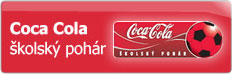 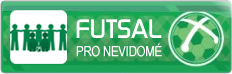 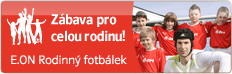 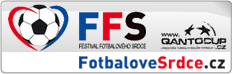 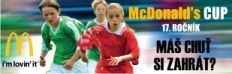 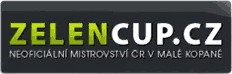 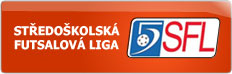 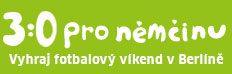 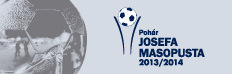 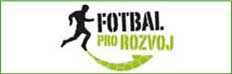 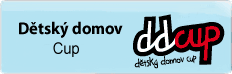 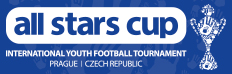 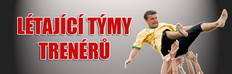 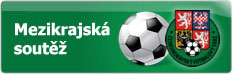 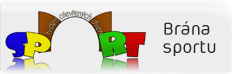 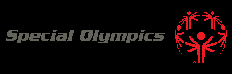 FUTBALOVÁ AKADÉMIA
EURÓPA - centrálna forma - futbalové centrá, školy či akadémie. 
Futbalová akadémia (FA) = široká, precízne pracujúca profesionálna sieť inštitúcii v krajine.
Zväzové  FA - najvyššia úroveň a kvalita 
Klubové FA alebo FA ako súkromné projekty, s „akreditáciou“ od FZ.
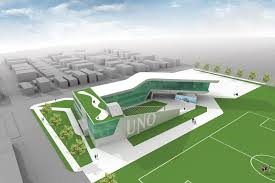 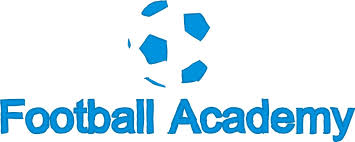 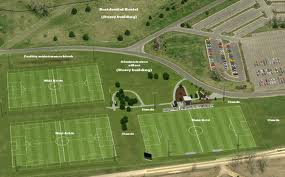 ÚTM
Systém športových tried a športových centier mládeže SR:
    - stagnácia systému,
    - nejednotná koncepcia, 
    - personálne zabezpečenie, MTZ, priestorové  
      vybavenie, diagnostika, IKT atď.,
    - nedostatočná kontroly kvality, 
    - zdravie, regenerácia, rehabilitácia a pod. 
Ak chceme dosiahnuť kvalitu od vyhľadávania talentov, cez diagnostiku, plánovanie, evidenciu až po tréningový proces potrebujeme na to 
profesionálne podmienky.
ĎAKUJEM ZA POZORNOSŤ
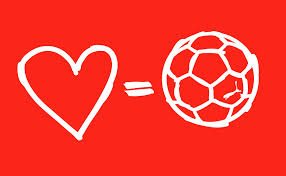